Welcome to the DesignCon 2019IBIS Summit
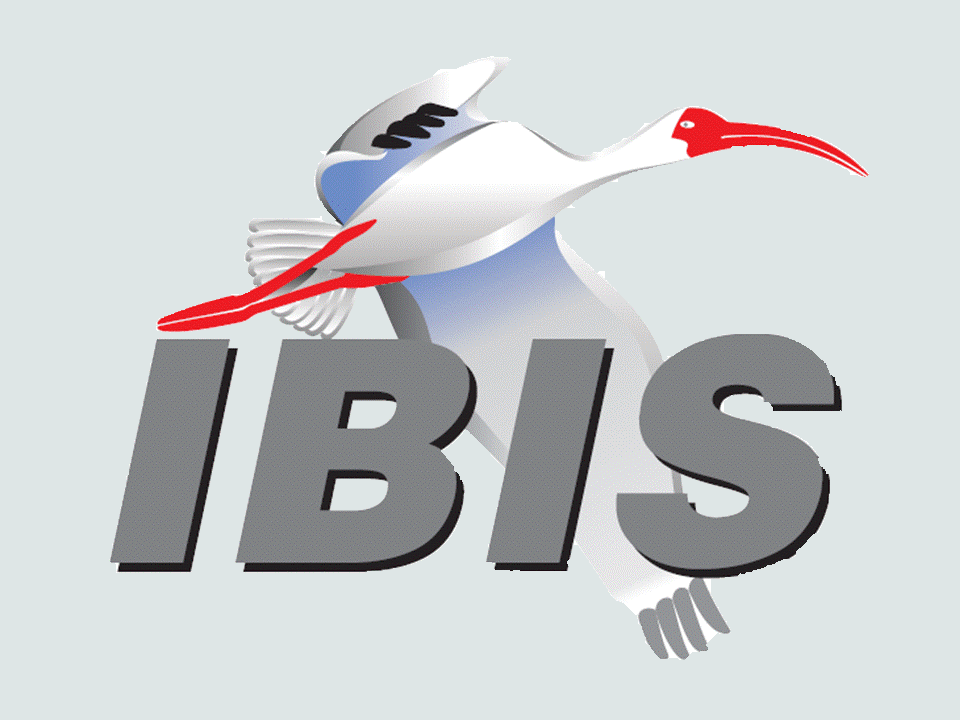 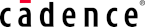 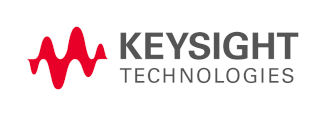 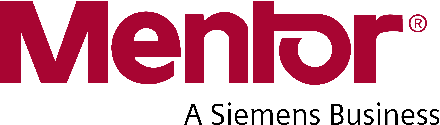 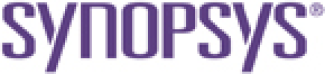